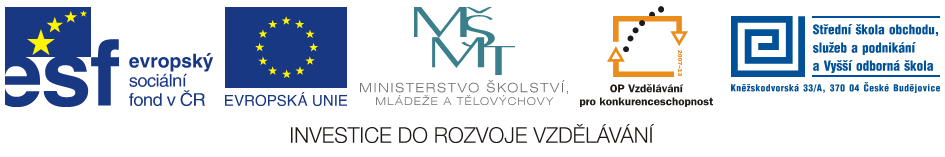 Jméno autora: 	Mgr. Mária Filipová
Datum vytvoření:	20. 05. 2013
Číslo DUMu: 	VY_32_INOVACE_13_AJ_EP
Ročník:                	1. – 4. ročník 
Vzdělávací oblast:	Jazyk a jazyková komunikace
Vzdělávací obor:     	Anglický jazyk
Tematický okruh:  	odborná slovní zásoba pro studenty ekonomických oborů		(Ekonomika a podnikání, Obchodník, Podnikání)
Klíčová slova:       	majetek podniku, oceňování majetku

Metodický list/anotace:
Materiál slouží k seznámení se základní odbornou slovní zásobou pro studenty ekonomických oborů. Jedná se zejména o termíny z oblasti ekonomie. 
Studenti odhadují na základě svých znalostí význam slov. V případě potřeby pracují se slovníkem.
Company assets
Business assets
business assets span many categories, such as vehicles, real estate, computers, office furniture and other fixtures. Much of the start-up capital for many businesses goes toward the purchase of this type of asset. Business assets are listed on the firm's balance sheet as items of ownership.
A balance sheet
shows what the business owns and owes (its assets and its liabilities)
fixed assets show the current value of major purchases that help in the running of the business, like delivery vans or PCs
current assets show the cash or near-cash available to the firm. This includes stock ready to sell, money owed to them by debtors and cash in the bank
Remember
a business keeps various types of financial record to monitor its performance and ensure that taxes are paidt - these include cash flow statements, profit and loss accounts and a balance sheet
a trading, profit and loss account shows the business's financial performance over a given time period, eg one year
a balance sheet shows the value of a business on a particular date
Literatura
JURASZKOVÁ ING, Marcela. Podniková ekonomika I: Učební texty pro 1. ročník. Střední škola obchodu, služeb a podnikání a Vyšší odborná škola, 2012. 
PHILLIPS, Janet a kol. Oxford studijní slovník. Oxford: Oxford University Press, 2010, ISBN 978019 430655 3.